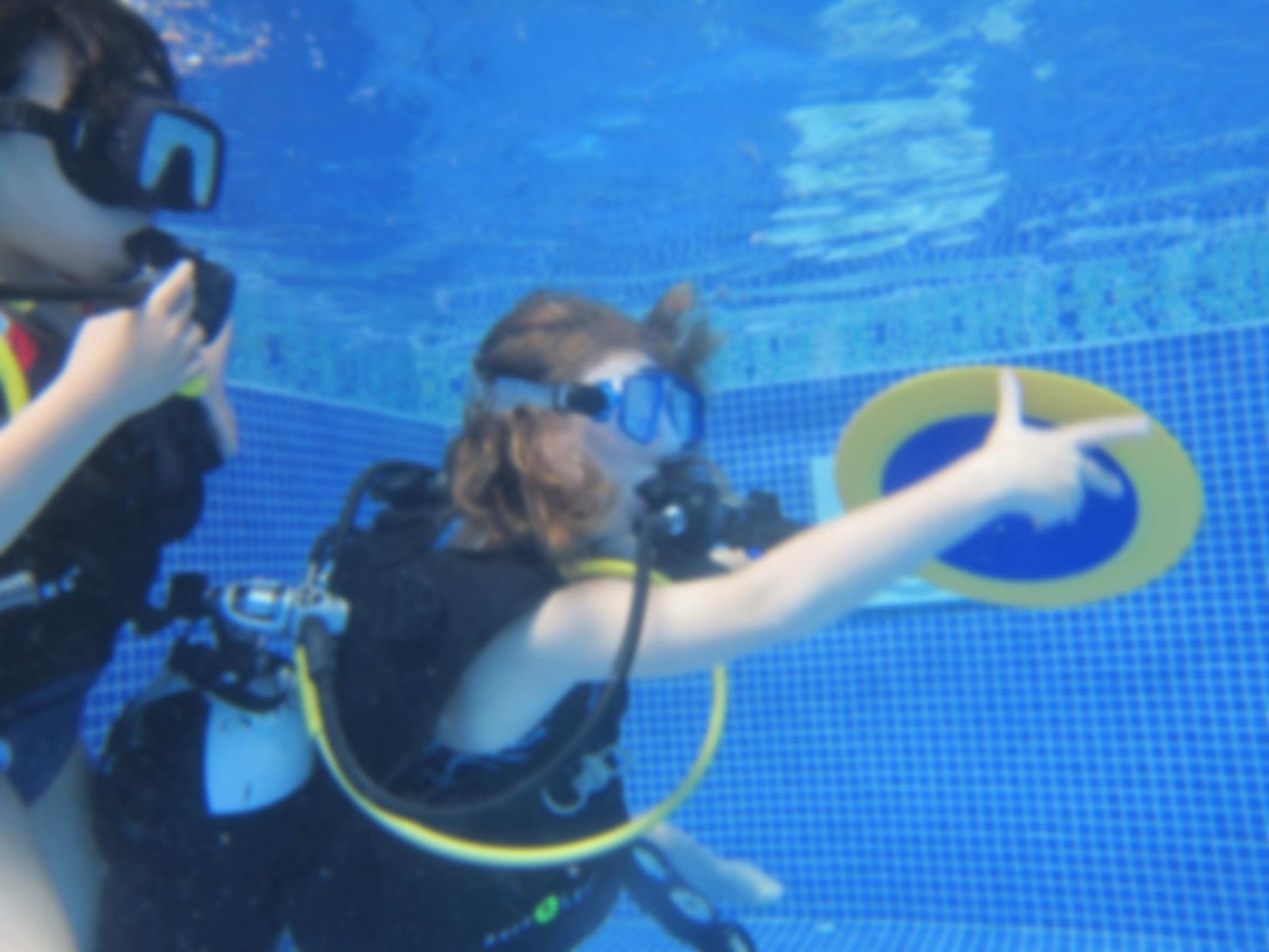 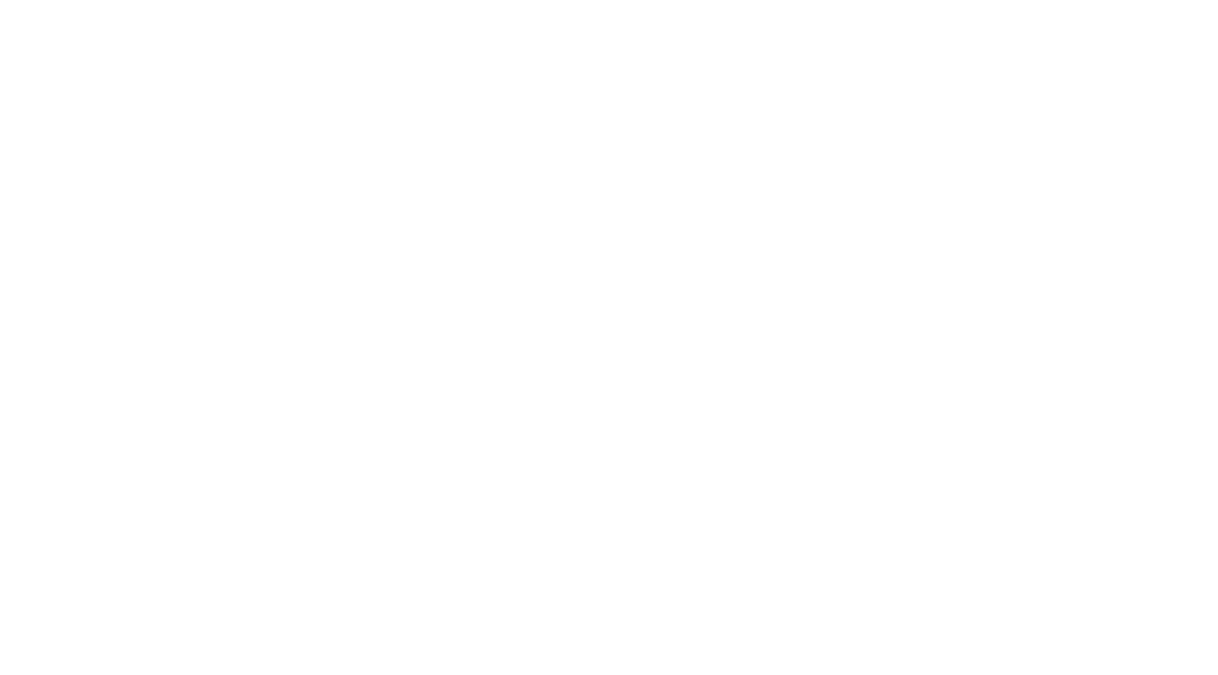 PERSONS NAME HAS BEEN INVITED TO
YOUR NAMES SCUBA PARTY


Date:

Location: 

Time:

What to bring:  Swimwear,  PADI forms, Towel

Please RSVP to :  your name and details
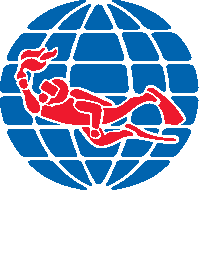 The Scuba Party is being hosted by Oyster Diving. For details please visit their website www.oysterdiving.com. Minimum age 8. All participants must have completed the PADI Bubblemaker yout hdiving statements.